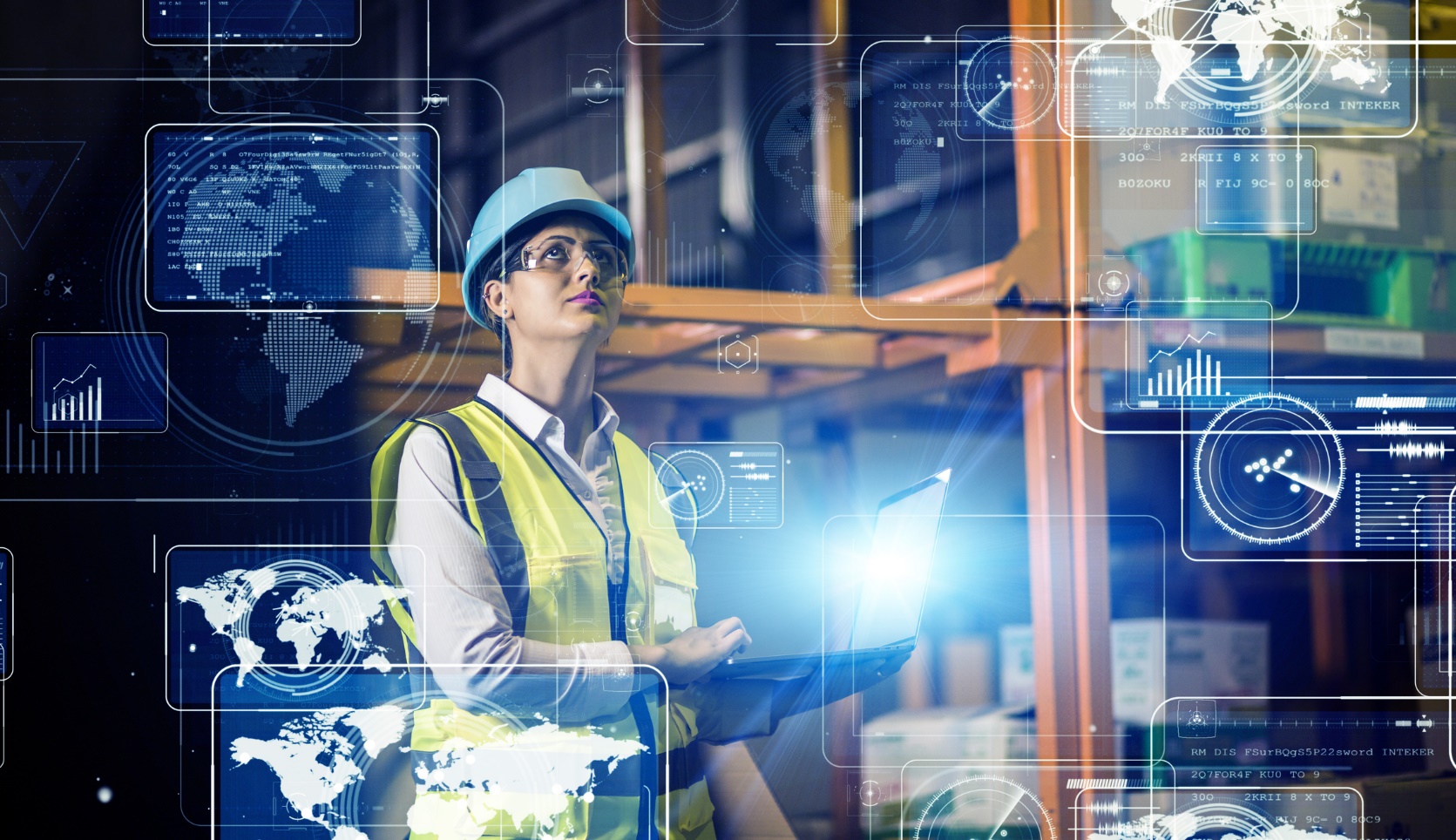 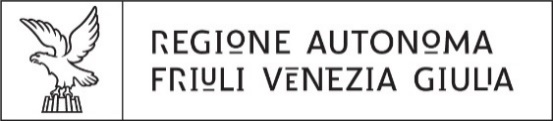 Direzione centrale lavoro, formazione, istruzione e famiglia
ccc
Il mercato del lavoro nella prima parte del 2021
(gennaio-luglio)
Assunzioni e cessazioni dei rapporti di lavoro
a cura di Carlos Corvino e Roberta Molaro
Mail to: carlos.corvino@regione.fvg.it
Osservatorio regionale sul mercato 
e le politiche del lavoro
01 settembre 2021
Le tendenze del mercato del lavoro per il 2021
Con i dati più recenti di luglio 2021 forniamo uno sguardo alle tendenze del mercato del lavoro per la prima parte dell’anno. 
Rispetto all’anno scorso l’incremento delle assunzioni e la tendenza all’aumento delle posizioni di lavoro è netta e intensa, mentre il recupero dell’occupazione dipendente, rispetto al periodo pre-pandemia, si conferma essere in linea con l’elevata crescita del PIL per il 2021 e il 2022 (una forbice tra i 4 e i 6 punti percentuali). 
Va ricordato come la caduta delle assunzioni durante le varie fasi del lockdown è dovuta quasi esclusivamente al lavoro temporaneo (commercio e turismo), mentre il blocco dei licenziamenti ha limitato nettamente la perdita dello stock di occupazione a tempo indeterminato (soprattutto nell’industria e nel terziario avanzato). Occorre collocare in questo scenario le attuali tendenze e valutare molto attentamente le caratteristiche della ripresa della dinamica del mercato del lavoro. 
Nei primi sette mesi del 2021 le assunzioni sono 130.267 (+27,2% rispetto al 2020 e -6,9% rispetto al 2019), le cessazioni 108.667 (+17,1% e -7,1%), con un saldo positivo pari a 21.600 unità, quasi 12.000 posizioni di lavoro in più rispetto all’anno scorso e a «sole» 1.328 unità distanti dal 2019. 
La crescita delle assunzioni è abbastanza simile per maschi e femmine (+27% rispetto al 2020), anche se le posizioni di lavoro dei maschi (15.000 unità) superano quelle delle donne (6.598). La tendenza alla crescita più marcata nelle assunzioni riguarda i giovani tra i 15 e i 29 anni.
Osservando l’andamento mensile – negli ultimi tre mesi le assunzioni lorde e al netto delle cessazioni superano i livelli del 2019 – è molto probabile che questo succeda anche ad agosto, da un lato perché la domanda di lavoro stagionale continua a essere alta (come testimoniano anche i dati delle previsioni di Excelsior-unioncamere), e dall’altro perché la produzione industriale e l’export continuano ad essere ad un buon livello.
Insomma è molto probabile che entro la fine dell’anno, il livello del mercato del lavoro possa essere in linea con il periodo pre-pandemia, almeno nella quantità di flussi di assunzioni e di stock di occupati.
Osservatorio regionale sul mercato e le politiche del lavoro – osservatorio.lavoro@regione.fvg.it
2
Le tendenze del mercato del lavoro per il 2021
La ripresa delle assunzioni è trainata dal lavoro a tempo determinato (+23,1% rispetto al 2020), dalla somministrazione di lavoro (+31,7% ) e dall’apprendistato (+21,2%). In ripresa anche il lavoro intermittente (+16,6%) e il lavoro parasubordinato (24,1%). Forte ripresa, inoltre, del ricorso allo strumento del tirocinio (+39,7%). 
Da segnalare anche la crescita delle assunzioni a tempo indeterminato (+2,7%) che, è bene ricordarlo, fino al 2019 e sorprendentemente anche nel 2020, tendeva ad aumentare, tanto grazie al «Decreto Dignità» quanto al ricorso a incentivi mirati.
A riguardo dei settori economici, si segnala soprattutto la manifattura (+26,8%) e le costruzioni (+27,4%), ma l’aumento riguarda un po’ tutti i macro-comparti: terziario (+19,7%), alberghi e ristoranti (+18,1%) e agricoltura (+3,2% rispetto a 2020 e +6,5% rispetto al 2019). 
Per le professioni, quelle a elevata specializzazione (+37,3%) e tecniche (+12,3%) continuano il loro trend al rialzo, ma sono in ripresa un po’ tutte le categorie, dai conduttori (+29,5%), agli operai specializzati (+22%), alle professioni esecutive (+25,8%).
Guardando all’andamento delle cessazioni (che includono tanto licenziamenti quanto scadenze dei contratti a termine), nei mesi di giugno e luglio queste superano i livelli del 2020 e del 2019. E’ ancora presto per capire se e in che termini lo sblocco dei licenziamenti possa risultare in un aumento intenso della disoccupazione, ma pare di poter dire che – rispetto alle previsioni dell’Osservatorio di alcuni mesi fa – l’aumento dei licenziamenti possa essere graduale e non drammatico, tale anche da poterne gestire i flussi (visto che una parte non piccola di lavoratori è prossima alla pensione). 
 La stragrande maggioranza delle cessazioni riguardano, infatti, la scadenza dei contratti (nei primi sei mesi del 2021 sono oltre 55.000 su un totale di 84.400), la loro dinamica è in crescita rispetto al 2020 (+1,4%), ma in diminuzione rispetto al 2019 (-12,1%). 
Il numero di licenziamenti per giustificato motivo oggettivo sono in tutto 627 (-58,1% rispetto a 2020), mentre sono in crescita di 238 unità (+40,8%) i licenziamenti per giusta causa.
Osservatorio regionale sul mercato e le politiche del lavoro – osservatorio.lavoro@regione.fvg.it
3
Le tendenze del mercato del lavoro per il 2021
Siamo dunque nel pieno di una fase espansiva che porterà con sé l’eredità dell’andamento e delle trasformazioni delle tecnologie e dell’economia per come sono evolute dal 2014 al 2019, e che si innesterà tuttavia in un sistema sociale profondamente cambiato nel post-pandemia. 
Al momento emergono tre considerazioni. La prima ha a che fare con l’andamento macro-economico che, con la sua evidente fase espansiva, porta con sé i rischi di un aumento dell’inflazione tanto sul lato della produzione (aumento costo materie prime ed energia) quanto ai consumi (aumento prezzi al consumo). L’aumento dei prezzi e dei costi, entro certi limiti, è un segnale positivo, ma occorre limitarne le conseguenze negative sui processi produttivi e sul lato dell’adeguamento salariale, onde evitare il rallentamento della fase di espansione dell’economia. Occorre quindi molta cautela.
La seconda e terza considerazione attengono più direttamente al mercato e alle politiche del lavoro. Negli ultimi mesi è riemersa con prepotenza la questione del «mis-match» tra domanda e offerta di lavoro. Non è solo una questione italiana, in molto paesi occidentali (USA, Germania, Francia, Ungheria, ecc.) torna in auge un «vecchio» paradosso: nonostante la disoccupazione, le imprese denunciano scarsità di manodopera e difficoltà di reperimento. Al di là di quelle che possono essere le soluzioni a livello di sistema (es. revisione del sistema di ammortizzatori sociali, adeguamento al rialzo dei salari, ecc.), il tema diventa cruciale per il rilancio di una strategia per le politiche e i servizi del lavoro, viene colta dalle politiche regionali attraverso un più stretto e continuativo rapporto con il sistema produttivo, in modo da coglierne i fabbisogni professionali e/o di formazione professionale mirata. Le imprese, a loro volta, dovranno però mettersi in gioco anche sul lato dell’organizzazione del lavoro e delle sue condizioni. 
L’ultima considerazione riguarda le politiche regionali di incentivazione: l’idea introdotta in piena pandemia di procedere in modo «anti-ciclico» a incentivare anche il lavoro temporaneo è risultata vincente. Siamo ora in una fase di espansione soprattutto del lavoro a termine, e questo suggerisce di tornare a incentivare proporzionalmente di più i contratti a tempo indeterminato, mirando gli interventi tanto sui lavoratori svantaggiati quanto sulle specificità settoriali e territoriali.
Osservatorio regionale sul mercato e le politiche del lavoro – osservatorio.lavoro@regione.fvg.it
4
Le COB nel mese di luglio 2021 e nei primi 7 mesi
A luglio 2021 sono state 20.140, un valore superiore sia rispetto allo stesso mese del 2020 (+7,6%) sia rispetto al 2019 (+7%). 
Le cessazioni tendono ad aumentare: sono state 17.865 nel mese di luglio (+35,2% rispetto al 2020; +5,8% rispetto al 2019). 
Il saldo a luglio è positivo, pari a 2.275 unità, rispetto a luglio 2020 ci sono oltre 3.000 posizioni in meno, mentre sono oltre 340 in più rispetto al 2019. 
Considerando i primi 7 mesi dell’anno, pertanto, l’ipotesi di una ripresa robusta, soprattutto a partire da aprile, pare consolidarsi. Le assunzioni sono 130.267, oltre il 27% in più rispetto al 2020 e «solo» -6,9% rispetto al 2019. Le cessazioni sono oltre il 35% in più rispetto al 2020, mentre sono ancora sotto il livello del 2019 (-7,1%). 
Il saldo è pari a 21.600 unità, quasi 12.000 in più rispetto al 2020 e a circa 1.300 unità dal 2019.
Osservatorio regionale sul mercato e le politiche del lavoro – osservatorio.lavoro@regione.fvg.it
5
Andamento mensile assunzioni
L’analisi dell’andamento mensile delle assunzioni mostra che nel 2021 sino al mese di febbraio, le assunzioni erano leggermente sotto il livello del 2020, mentre a partire da marzo inizia un recupero tanto rispetto all’anno della pandemia (che proprio nel periodo marzo-maggio aveva avuto la caduta più forte) quanto rispetto al livello del 2019. 
In linea con le previsioni di forte espansione del PIL nazionale per il periodo 2021-2022 (ca. +5%), nei mesi di maggio, giugno e luglio, le assunzioni sono più elevate rispetto anche a 2019. 
Tale tendenza è stata già anticipata, oltre che dalle nostra note, anche dalle previsioni rilasciate mensilmente dall’indagine sulla domanda di lavoro di Excelsior-Unioncamere.
Osservatorio regionale sul mercato e le politiche del lavoro – osservatorio.lavoro@regione.fvg.it
6
Andamento mensile cessazioni
La ripresa della dinamica di assunzioni e cessazioni è testimoniata dal repentino incremento delle stesse proprio nel periodo maggio-luglio. Come vedremo meglio in seguito, questo incremento si deve al maggior numero di assunzioni a termine nello stesso periodo. 
Si tratta, come vedremo, soprattutto di cessazioni per fine del rapporto di lavoro, piuttosto che dal venir meno del divieto di licenziamento.
Osservatorio regionale sul mercato e le politiche del lavoro – osservatorio.lavoro@regione.fvg.it
7
Andamento mensile dei saldi
I saldi occupazionali (differenza tra assunzioni e cessazioni) nel 2021, nei mesi di marzo, maggio e luglio sono positivi (assunzioni superano le cessazioni) e maggiori rispetto al 2019. 
Da un certo punto di vista pare essersi spostato di un mese il ciclo di assunzioni-cessazioni relativamente soprattutto alla stagione estiva che, in un certo senso, pare essersi «allungata». 
Si tratta di capire se questo «sbalzo» nel ciclo di assunzioni-cessazioni sia contingente e limitato al solo settore turistico oppure possa essere il sintomo di una modifica in qualche modo strutturale, che può riguardare una parte significativa del mercato del lavoro, e che può a sua volta adombrare una modifica quantitativa e qualitativa della domanda di lavoro.
Osservatorio regionale sul mercato e le politiche del lavoro – osservatorio.lavoro@regione.fvg.it
8
Le COB a luglio 2021 e nei primi 7 mesi
Le assunzioni a tempo determinato sono la maggior parte nel mese di luglio 2021 (9.866, pari al 49%) e nei primi 7 mesi dell’anno, pari a oltre 101.000 unità (pari al 49%). 
È, grosso modo, la quota media delle assunzioni a termine degli ultimi anni, ad esclusione del 2020 quando, si ricorderà, il crollo ha riguardato soprattutto il lavoro temporaneo nel turismo e nel terziario. 
In molti settori e per molte attività economiche regionali, la stagionalità e la ciclicità dei processi di produzione di beni o erogazione di servizi viene organizzata quasi-esclusivamente con il lavoro temporaneo, nelle sue varie forme). Anche nei settori, tuttavia, dove si registrano quote maggiori di lavoro dipendente a tempo indeterminato (ad es. la manifattura) il percorso di ingresso nell’occupazione stabile viene spesso preceduta da «lunghi» periodi di prova e apprendimento tramite lavoro a tempo determinato. 
Considerando i primi sette mesi dell’anno (cfr. slide successiva) si notano la forte crescita, rispetto all’anno scorso, delle assunzioni con la somministrazione di lavoro (+31,7%), il lavoro a tempo determinato  (+23,1%), l’apprendistato (+21,2%) e il lavoro intermittente (+16,6%). 
Forte espansione, rispetto all’anno scorso, dei tirocini formativi e di orientamento (+39,7%)
Osservatorio regionale sul mercato e le politiche del lavoro – osservatorio.lavoro@regione.fvg.it
9
Variazione % assunzioni per contratto
Le assunzioni a tempo indeterminato crescono, rispetto al 2021, del 2,7%, mentre rispetto al dato del 2019 si registra una contrazione (-24,1%). Va detto, a tal proposito, che nel periodo 2018-2019 c’è stata una ascesa della quota di assunzioni a tempo indeterminato, frutto tanto delle incentivazioni disponibili quanto delle «strette» imposte dal Decreto Dignità alle assunzioni a termine. L’aumento delle assunzioni a tempo indeterminato, paradossalmente, non si è fermata nemmeno nel corso del 2020. L’ulteriore crescita del 2,7%, pertanto, va colta come un ulterore segnale di ripresa e modifica della domanda di lavoro.
Osservatorio regionale sul mercato e le politiche del lavoro – osservatorio.lavoro@regione.fvg.it
10
Confronto territoriale rispetto al 2020
Da un punto di vista territoriale, il recupero delle posizioni di lavoro riguarda soprattutto i territori che hanno più «pagato» durante i vari lockdown delle attività economiche: Trieste, Monfalcone, la bassa friulana (Cervignano, Latisana), Udine. 
La zona del pordenonese e dell’alto friuli, come già anticipato da precedenti analisi, godono di una situazione «relativamente» migliore poiché la quota di manifattura e terziario avanzato è relativamente più grande rispetto al resto della regione.
Osservatorio regionale sul mercato e le politiche del lavoro – osservatorio.lavoro@regione.fvg.it
11
Le COB a luglio 2021 e nei primi 7 mesi
Da un punto di vista settoriale, a luglio osserviamo una quota di assunzioni notevole nell’ambito turistico, ovvero del comparto alberghi e ristoranti: le assunzioni sono oltre 4.200 (20% sul totale del mese), mentre considerando i primi 7 mesi dell’anno le assunzioni sono quasi 20.000, pari al 15% del totale. 
Nel mese di luglio è particolarmente elevata anche la quota di assunzioni nel terziario (49%), che in genere è la voce che registra la quota percentualmente maggiore di assunzioni. Considerando i primi sette mesi la quota di assunzioni nel terziario è pari al 45%. 
La dinamica mensile di questi due comparti, in particolare il commercio al dettaglio e le attività di alberghi e ristoranti, dipendono dalla stagione estiva, che quest’anno a luglio ha fatto registrare un record di assunzioni.
Osservatorio regionale sul mercato e le politiche del lavoro – osservatorio.lavoro@regione.fvg.it
12
Variazioni % per macro-settore
Le tendenze nelle assunzioni nel mese di luglio rispetto al 2020 sono caratterizzate da un notevole incremento del comparto istruzione, dove moltissime assunzioni sono temporanee (+17,1%), dalla conferma della tendenza all’aumento delle assunzioni nella manifattura e dalla recupero in atto nel terziario (+10,5%). Considerando i primi sette mesi dell’anno, a parte il forte incremento nel campo dell’istruzione (+44,1%), si rimarca la ripresa del comparto costruzioni (+44,4% rispetto al 2020 e +0,2% rispetto al 2019) e, ancora, la manifattura (+26,8% rispetto al 2020. Segnaliamo che l’agricoltura registra una crescita di assunzioni tanto rispetto al 2020 (+3,2%) quanto rispetto al 2019 (+6,5%)
Osservatorio regionale sul mercato e le politiche del lavoro – osservatorio.lavoro@regione.fvg.it
13
Le COB a luglio 2021 e nei primi 7 mesi
Molto elevata a luglio la quota di personale qualificato nel commercio e nei servizi – oltre 6.600 unità, pari al 33,2%; mentre nei 7 mesi tale quota è pari al 25,9%. 
Tenendo presente che le maggiori opportunità lavorative, al di là della qualità delle stesse, si concentra nel terziario tradizionale e nelle professioni non qualificate, il resto dei numeri confermano una tendenza osservata già prima della crisi pandemica, ossia una rinnovata richiesta per personale tecnico e specializzato (operai specializzati, tecnici e conduttori), mentre per ciò che riguarda le elevate specializzazioni, a parte il conteggio delle molte assunzioni temporanee di professori e docenti, si tratta soprattutto di professioni nell’ambito STEM (ingegneria, informatica, matematica, statistica).
Osservatorio regionale sul mercato e le politiche del lavoro – osservatorio.lavoro@regione.fvg.it
14
Variazione % assunzioni per macro-qualifica
Rispetto a luglio 2020, maggiori assunzioni soprattutto per le professioni di elevata specializzazione (+41,3%), che superano anche quelle registrate nel 2019 (+35,6%). La tendenza alla crescita di questo comparto professionale è robusta anche nei 7 mesi (+37,3% rispetto al 2020 e +6% rispetto al 2019). Ad esclusione delle professioni non qualificate – che insieme all’elevata specializzazione crescono sia rispetto al 2020 sia rispetto al 2019 – per il resto delle professioni il numero di assunzioni è in crescita rispetto al 2020 (soprattutto per i conduttori, gli operai specializzati, gli impiegati).
Osservatorio regionale sul mercato e le politiche del lavoro – osservatorio.lavoro@regione.fvg.it
15
Cessazioni per macro-motivazione
La maggior parte delle cessazioni risulta dalla fine dei rapporti a termine. Queste risultano 55.394 nei primi sei mesi del 2021, in aumento rispetto al 2020 (+10,4%) ma in diminuzione rispetto al 2019 (-12,2%). Stessa dinamica, ma con numeri decisamente più bassi, per le cessazioni dovute a perdita volontaria del posto di lavoro: si tratta di vari tipi di dimissioni volontarie (cfr. ultima slide per i dettagli). Queste sono circa 20.700 (+42,3% rispetto al 2020). 
I licenziamenti «congelati» dal blocco stanno dentro la perdita involontaria del posto di lavoro: nel complesso questo gruppo nei primi sei mesi di quest’anno è pari a 4.508, in diminuzione tanto rispetto al 2019 (-38,8%) quanto rispetto all’anno scorso (-10,9%). In forte crescita, anche in prospettiva, per le uscite dal mercato del lavoro per ragioni demografiche, per lo più pensionamento (+65,1 rispetto al 2019)
Osservatorio regionale sul mercato e le politiche del lavoro – osservatorio.lavoro@regione.fvg.it
16
Cessazioni per scadenza e dimissioni
Qui possiamo osservare il dettaglio delle cessazioni per scadenza contratto e per tipo di dimissioni, con le relative tendenze.
Osservatorio regionale sul mercato e le politiche del lavoro – osservatorio.lavoro@regione.fvg.it
17
Cessazioni per perdita involontaria
In ogni semestre osservato (e tendenzialmente anche su base annua), la maggior parte dei «licenziamenti» avviene come mancato superamento del periodo di prova. Nel primo semestre 2021 siamo intorno alle 2.300 unità.
Il licenziamento per giustificato motivo oggettivo, una delle tipologie in cui il blocco era attivo, toccano un livello piuttosto basso nella prima parte di quest’anno, rispetto all’anno scorso e al 2019, segno evidente che il fenomeno è stato, per l’appunto, «congelato» a causa delle necessarie misure di contenimento della pandemia. 
L’altra voce potenzialmente interessata dallo sblocco è quello del licenziamento per giusta causa, che aumenta rispetto all’anno scorso: si tratta di circa 800 unità, 238 in più rispetto allo stesso periodo del 2020 (+40,8%), mentre la variazione rispetto al 2019 è pari al 26,3% (slide successiva)
Osservatorio regionale sul mercato e le politiche del lavoro – osservatorio.lavoro@regione.fvg.it
18
Cessazioni per perdita involontaria
Osservatorio regionale sul mercato e le politiche del lavoro – osservatorio.lavoro@regione.fvg.it
19
Cessazioni per motivo nei primi 6 mesi dell’anno
Osservatorio regionale sul mercato e le politiche del lavoro – osservatorio.lavoro@regione.fvg.it
20